DAS LEIS MORAIS
DA LEI DO PROGRESSO
3ª P Cap VIII
O LIVRO DOS ESPÍRITOS
DAS LEIS MORAIS
TEMA
DA LEI DO  PROGRESSO
TÍTULO
3ª P Cap.VIII
Das leis morais
Cap. VIII – Da lei do progresso
PARTE TERCEIRA
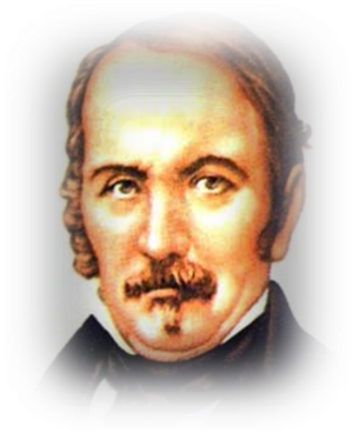 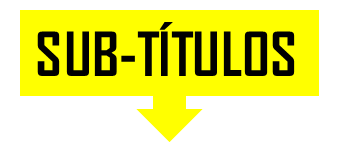 1   – Estado de natureza
2   – Marcha do progresso
3   – Povos degenerados
4   – Civilização
5   – Progresso da legislação humana
6   – Influência do Espiritismo no progresso
DA LEI
DO PROGRESSO
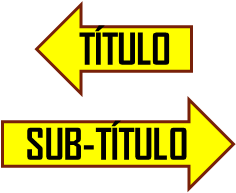 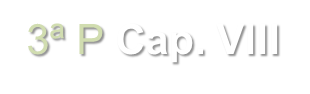 ESTADO DE NATUREZA
Q 776.  Serão coisas idênticas o estado de natureza                                        e a lei natural?  
 “Não, o estado de natureza é o estado primitivo. A civilização é incompatível com o estado de natureza, ao passo que a lei natural contribui para o progresso da humanidade.”
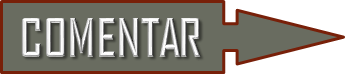 Q 777. A POSSIBILIDADE DO ESTADO DE NATUREZA SER NA TERRA, O ESTADO                                              DA MAIS PERFEITA  FELICIDADE
Q 778. A POSSIBILIDADE DO HOMEM                               RETROGRADAR PARA O ESTADO DE NATUREZA
FIM
DA LEI
DO PROGRESSO
MARCHA DO PROGRESSO
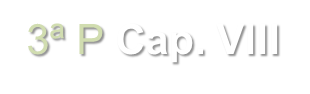 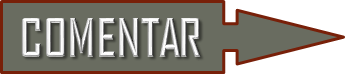 Q 779. AS ORIGENS DAS FORÇAS                                                      QUE IMPELEM O HOMEM AO PROGRESSO
Q 780. A POSSIBILIDADE  DE SE RELACIONAREM                    O PROGRESSO INTELECTUAL E O PROGRESSO MORAL

COMO SE CONECTAM OS DOIS PROGRESSOS
   A CAUSA DA PERVERSÃO ENTRE CIVILIZADOS
Q 781. A POSSIBILIDADE DO HOMEM                                  PARALIZAR A MARCHA DO PROGRESSO

a)  AS CONSEQUÊNCIAS PARA QUEM TENTAR FAZER ISSO
continua...
DA LEI
DO PROGRESSO
MARCHA DO PROGRESSO
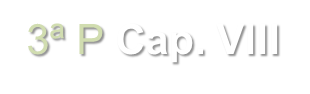 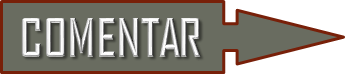 Q 782. AS CONSEQUÊNCIAS DE SE OBSTAR                 O PROGRESSO, MESMO DE BOA FÉ
Q 783. A POSSIBILIDADE  DA MARCHA DO PROGRESSO SER SEMPRE LENTA E PROGRESSIVA
Q 784. A POSSIBILIDADE DO HOMEM ESTAR RECUANDO, EM VEZ DE AVANÇANDO
Q 785. A POSSIBILIDADE DO ORGULHO E DO EGOISMO ACOMPANHAREM O PROGRESSO INTELECTUAL
FIM
DA LEI
DO PROGRESSO
POVOS DEGENERADOS
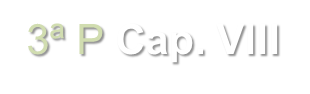 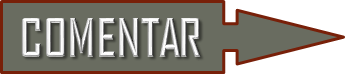 Q 786. A POSSIBILIDADE  DE UM POVO RECAIR NA BARBARIA, APÓS SOFRER PROFUNDOS ABALOS
Q 787. A POSSIBILIDADE  DE HAVER                               RAÇAS REBELDES AO PROGRESSO
Q 788. AS CONDIÇÕES PARA UM POVO                   NÃO SOFRER DECLÍNIO E EXTINÇÃO
Q 789. A POSSIBILIDADE NO FUTURO, DO PROGRESSO REUNIR TODOS OS POVOS, FORMANDO UMA SÓ NAÇÃO
FIM
DA LEI
DO PROGRESSO
CIVILIZAÇÃO
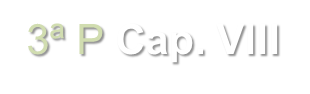 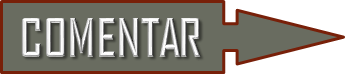 Q 790. A POSSIBILIDADE  DA CIVILIZAÇÃO                                        SER UMA DECADÊNCIA DA HUMANIDADE
a) A POSSIBILIDADE  DA CIVILIZAÇÃO NÃO SER OBRA DE DEUS
Q 791. A POSSIBILIDADE  DA CIVILIZAÇÃO, POR SI MESMA,      PURIFICAR-SE DOS MALES QUE ELA MESMA PRODUZIU
Q 792. A POSSIBILIDADE ATUAL DOS HOMENS ALCANÇAREM                               TODO O BEM QUE A CIVILIZAÇÃO LHES PODERIA OFERECER
A POSSIBILIDADE DE NOVAS NECESSIDADES
 CRIAREM PAIXÕES NOVAS
Q 793. A POSSIBILIDADE DA CIVILIZAÇÃO                                                   APRESENTAR GRADAÇÕES DIVERSAS
KARDEC COMENTA O SOCIAL DE UMA NAÇÃO MAIS ADIANTADA
FIM
DA LEI
DO PROGRESSO
PROGRESSO                                                     DA LEGISLAÇÃO HUMANA
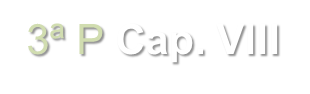 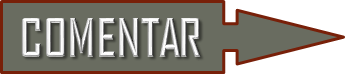 Q 794. A POSSIBILIDADE  DA SOCIEDADE REGER-SE UNICAMENTE PELAS LEIS NATURAIS
Q 795. A POSSIBILIDADE  DA ESTABILIDADE DAS LEIS HUMANAS
Q 796. A POSSIBILIDADE FUTURA DO ABRANDAMENTO   DA SEVERIDADE DAS LEIS PENAIS
Q 797. A INFLUÊNCIA QUE CONDUZIRÁ O HOMEM                      A REFORMAR SUAS LEIS
FIM
DA LEI
DO PROGRESSO
INFLUÊNCIA DO ESPIRITISMO                   NO PROGRESSO
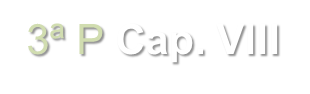 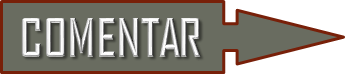 Q 798. A POSSIBILIDADE  DO ESPIRITISMO                           TORNAR-SE CRENÇA COMUM
Q 799. A POSSIBILIDADE  DO ESPIRITISMO CONTRIBUIR PARA O PROGRESSO
Q 800. A POSSIBILIDADE                                                         DO ESPIRITISMO NÃO TRIUNFAR                                                                             DA NEGLIGÊNCIA E DO MATERIALISMO HUMANOS
Q 801. A RAZÃO DE NÃO TER HAVIDO                                   O ENSINO ESPÍRITA EM TODOS OS TEMPOS
Q 802. A POSSIBILIDADE DE MANIFESTAÇÕES ESPÍRITAS PATENTES  PARA CONVENCER A TODOS                                                                E A BASE DO FUTURO CONVENCIMENTO GERAL
FIM
DA LEI DO PROGRESSO
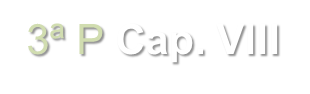 FIM
O LIVRO DOS ESPÍRITOS